Landesbeirat der Eltern
Rechtsgrundlagen
Errichtung des Landesbeirates der Eltern
Artikel 26 Absatz 1 des LG Nr. 20/1995

„Für die Schule mit italienischer Unterrichtssprache, für die Schule mit deutscher Unterrichtssprache und für die Schule der ladinischen Ortschaften wird ein Landesbeirat der Eltern und ein Landesbeirat der Schüler eingesetzt.“
Zusammensetzung
Je Grundschule, Schulsprengel,Mittelschule und Oberschule
Artikel 26 Absatz 2 und 2/bis des LG Nr. 20/1995

„Dem Landesbeirat der Eltern gehört je Schule ein Elternvertreter an.“

„Dem Landesbeirat der Eltern gehört auch je Schule der Berufsbildung ein Elternvertreter an. Die Satzungen der Schulen der Berufsbildung legen die Modalitäten der Namhaftmachung der jeweiligen Elternvertreter fest.“
Zusammensetzung
Artikel 26 Absatz 8 des LG Nr. 20/1995

„Dem Landesbeirat der Eltern gehört je Kindergartendirektion ein Elternvertreter an, der von den Elternvertretern im Direktionsrat namhaft gemacht wird.“
Zusammensetzung
Ernennung
Artikel 26 Absatz 5 des LG Nr. 20/1995

„Die Landesbeiräte sind ständige Gremien; ihre Mitglieder werden vom Hauptschulamtsleiter bzw. vom zuständigen Schulamtsleiter ernannt.“
Dies bedeutet, dass die Amtsdauer des gesamten Gremium nie verfällt; es verfällt nur die Amtsdauer der einzelnen Mitglieder
Nunmehr: Landesschul-direktorin/Landesschuldirektor
Ernennung
Im heurigen Schuljahr wurden die neuen Mitglieder des Landesbeirates der Eltern mit Dekret der Landesschuldirektorin Nr. 25103/2022 ernannt:
Ernennungsdekret
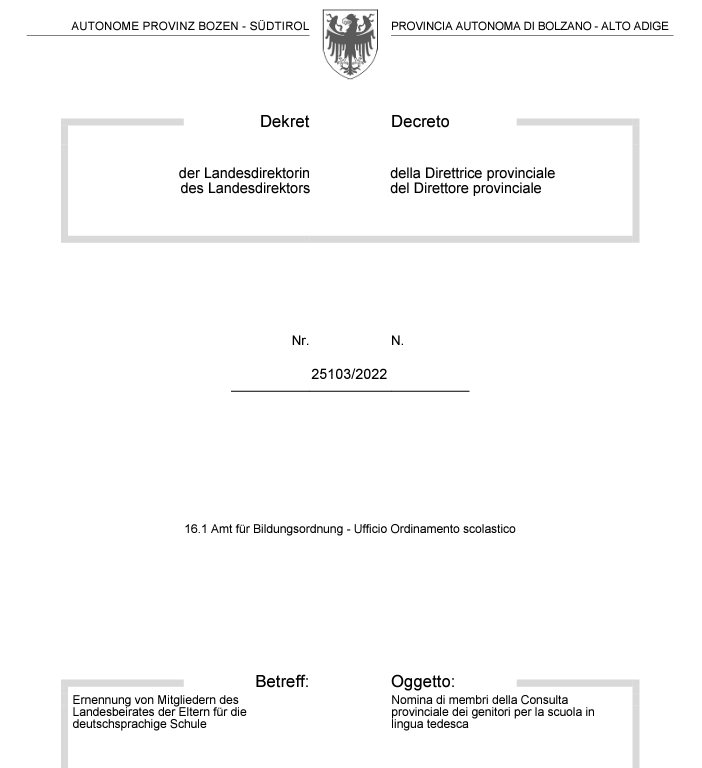 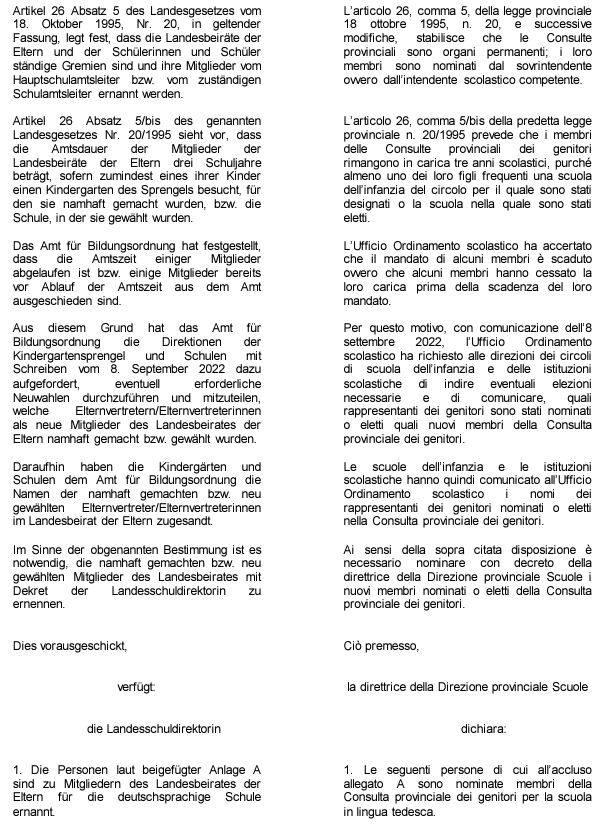 Ernennungsdekret
Ernennungsdekret
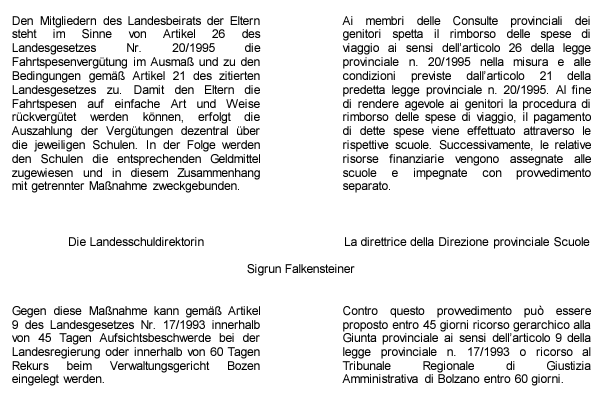 Amtsdauer
Artikel 26 Absatz 5/bis des LG Nr. 20/1995

„Die Amtsdauer der Mitglieder der Landesbeiräte der Eltern beträgt drei Schuljahre, sofern zumindest eines ihrer Kinder einen Kindergarten des Sprengels, für den sie namhaft gemacht wurden, bzw. die Schule, in der sie gewählt wurden, besucht. Die Amtsdauer der Vorstandsmitglieder der Landesbeiräte der Eltern beträgt drei Schuljahre, sofern zumindest eines ihrer Kinder einen Kindergarten bzw. eine Schule besucht.“
Unterschiede in der Amtsdauer
Es kann irgend ein Kindergarten bzw. irgend eine Schule des Landes sein
Vollversammlung
Artikel 26 Absatz 6 des LG Nr. 20/1995

„Die Landesbeiräte versammeln sich wenigstens einmal im Schuljahr und immer dann, wenn wenigstens ein Drittel der Mitglieder die Einberufung der Versammlung beantragt und dabei die Tagesordnungspunkte vorschlägt. Außerdem können sie vom zuständigen Landesrat und dem zuständigen Hauptschulamtsleiter oder Schulamtsleiter einberufen werden.“
Vollversammlung
Beschlussfähigkeit
Artikel 13 der Geschäftsordnung des LBE

„Die Beschlussfähigkeit ist nach erster Einberufung gegeben, wenn die absolute Mehrheit der Mitglieder anwesend ist. Nach zweiter Einberufung genügt die Anzahl der anwesenden Mitglieder.“
Beschlussfähigkeit
Artikel 32 Absatz 5 des Landesgesetzes Nr. 17/1993

„Die Beschlüsse werden mit Stimmenmehrheit der an der Abstimmung teilnehmenden Mitglieder gefaßt.“
Ausgaben
Artikel 26 Absatz 9 des LG Nr. 20/1995

„Die mit der Tätigkeit der Landesbeiräte verbundenen Ausgaben werden von den Schulämtern aufgrund von Kriterien, welche von der Landesregierung festgelegt werden, verwaltet.“
Über das Beschaffungsamt erfolgt die Verwaltung der Ausgaben.
Ausgaben
Beschluss der Landesregierung Nr. 3618 vom 3. Oktober 2005,
„Kriterien für die Verwaltung der Geldmittel der Landesbeiräte der Schülerinnen und Schüler sowie der Eltern“
Ausgaben
Beschluss der Landesregierung Nr. 3618 vom 3. Oktober 2005
Artikel 
„ Für die Deckung der Spesen der Landesbeiräte der Schülerinnen und Schüler sowie der Eltern werden je Landesbeirat Geldmittel in der maximalen Höhe von 0,3% der ordentlichen Zuweisungen für die Schulen zur Verfügung gestellt.“
Ausgaben
Beschluss der Landesregierung Nr. 3618 vom 3. Oktober 2005

„Die einzelnen Landesbeiräte der Schülerinnen und Schüler bzw. der Eltern erstellen innerhalb Dezember eines jeden Jahres einen Jahrestätigkeits- und Finanzierungsplan für die Initiativen und Tätigkeiten laut Buchstaben d) des Abschnitts I, der beim zuständigen Schulamt eingereicht wird.“
Ausgaben
Beschluss der Landesregierung Nr. 3618 vom 3. Oktober 2005

„Der Tätigkeits- und Finanzierungsplan wird, nach erfolgter Überprüfung der eingereichten Unterlagen durch das Amt für Schulfinanzierung, vom Schulamtsleiter bzw. von der Schulamtsleiterin genehmigt. Ergänzungen des Tätigkeits- und Finanzierungsplans müssen mindestens einen Monat vor der Durchführung der betreffenden Tätigkeiten vom Landesbeirat beschlossen und dem Schulamt für die Genehmigung durch den Schulamtsleiter bzw. durch die Schulamtsleiterin mitgeteilt werden. “
Geschäftsordnung des Landesbeirates der Eltern
Wichtige Eckpfeiler der Geschäftsordnung:
Geschäftsordnung des Landesbeirates der Eltern
Wichtige Eckpfeiler der Geschäftsordnung:
Geschäftsordnung des Landesbeirates der Eltern
Wichtige Eckpfeiler der Geschäftsordnung:
Geschäftsordnung des Landesbeirates der Eltern
Wichtige Eckpfeiler der Geschäftsordnung: